第 11 章
行動商務
行動商務
學習重點
1. 行動商務的定義
2. 行動商務的模式
3. 行動商務的營運
4. 行動通訊的定義
5. 無線網路的概念
6. 行動商務與 app
學習架構
行動商務的概念
行動通訊的技術
行動商務與 app
結論
© 滄海圖書
電子商務─應用與科技發展
11_2
11.1 行動商務的概念
行動商務 (Mobile Commerce, M-Commerce) 是指利用行動終端設備，達到持續、不間斷與高速的網路連線，以完成上網、通訊、互動或分享等行為
我們可以把行動商務視為電子商務的延伸，若再加以細分，可發現行動商務 (MC) 與電子商務 (EC)、企業電子化 (e 化) 以及企業行動化 (M 化) 間的差異
© 滄海圖書
電子商務─應用與科技發展
11_3
行動商務的概念
© 滄海圖書
電子商務─應用與科技發展
11_4
行動商務的模式
行動商務可分為行動與商務兩個部分：
行動是指行動設備 (包括智慧型手機、PDA、小筆電、平板電腦等)、行動通訊 (3G) 與無線網路 (WiMAX)
商務則是指商務模式，可分為 C to C、B to C 與 B to B 三類
© 滄海圖書
電子商務─應用與科技發展
11_5
行動商務的模式
© 滄海圖書
電子商務─應用與科技發展
11_6
行動商務的模式
發展出行動商務的商務模式特性，包括隨處性、互動性、個人性等三項
隨處性
行動商務是透過無線的網路機制來連接，可讓使用者隨時隨地上網，不用受到網路線的限制，只要透過可上網的行動設備，就能隨處使用網路來處理公務、溝通、收發郵件等
© 滄海圖書
電子商務─應用與科技發展
11_7
行動商務的模式
互動性
無線化可讓我們很方便的與其他使用者溝通、使用 Facebook 等，而企業也能直接透過像是簡訊、行動社群等機制來跟使用者進行互動
個人性
當使用者在無線網路上進行定位時，企業就可以知道使用者常到訪的地方，只要經過分析與設定，就能自動發簡訊來提高使用者消費的意願
© 滄海圖書
電子商務─應用與科技發展
11_8
行動商務的模式
© 滄海圖書
電子商務─應用與科技發展
11_9
行動商務的模式
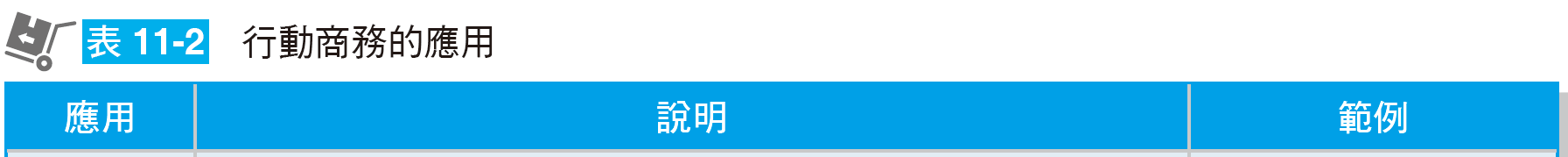 © 滄海圖書
電子商務─應用與科技發展
11_10
行動商務的模式
© 滄海圖書
電子商務─應用與科技發展
11_11
行動商務的營運
獲取 (Acquisition)
是指如何獲取目標客群
使用 (Activation)
對於目標客群來說，需要建立起第一次使用時開心的體驗，進而引起購買、消費的意願
持續 (Retention)
在競爭激烈的 app 市場，要如何讓使用者持續使用、甚至每天都打開app 購買商品，是非常困難的事情
© 滄海圖書
電子商務─應用與科技發展
11_12
行動商務的營運
推薦 (Referral)
隨著社群軟體的普及，使用者會推薦 app 給朋友，口碑行銷成為了企業行銷的主要模式
營收 (Revenue)
簡單來說，是指各種獲利的行為，透過持續發展相關活動來促使消費者使用、消費，進而讓企業可利用 app 獲取利潤
© 滄海圖書
電子商務─應用與科技發展
11_13
行動商務的營運
© 滄海圖書
電子商務─應用與科技發展
11_14
11.2 行動通訊的技術
行動商務的盛行，有賴於行動通訊與無線網路的普及，並且出現了整合3G 與 Wi-Fi 的行動電話，讓行動通訊 (手機上的系統) 與無線網路 (電腦上的應用) 的應用整合在一起
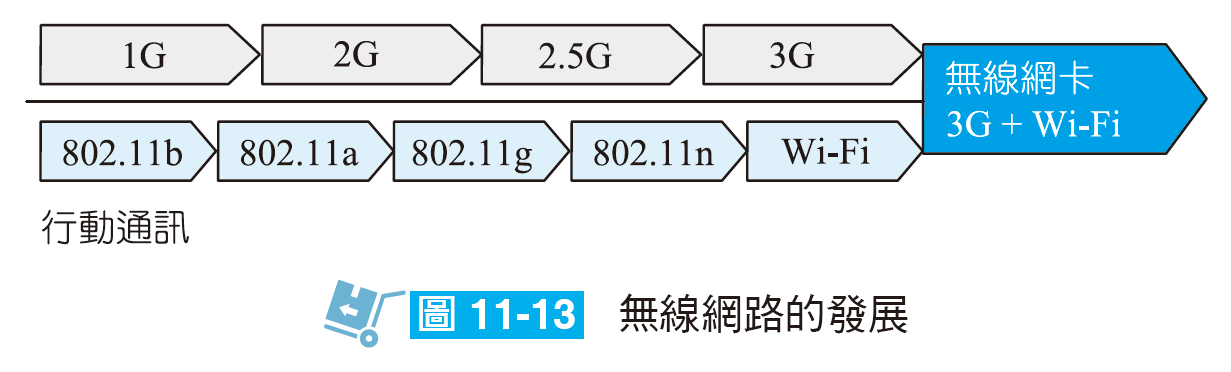 © 滄海圖書
電子商務─應用與科技發展
11_15
行動通訊的定義
行動通訊是指利用手機、PDA 等具備通訊的終端設備，在行動中接收到語音或非語音之間的訊息傳輸
© 滄海圖書
電子商務─應用與科技發展
11_16
行動通訊的定義
© 滄海圖書
電子商務─應用與科技發展
11_17
無線網路的概念
(一) 無線網路的技術
所謂無線網路 (Wireless Local Area Network, WLAN)，是指不透過任何媒介的區域網路模式，利用天線收發無線訊號來傳遞資訊
© 滄海圖書
電子商務─應用與科技發展
11_18
無線網路的概念
© 滄海圖書
電子商務─應用與科技發展
11_19
無線網路的概念
(二) 隨身的無線網路

藍芽
藍芽 (Bluetooth) 可以視為個人化、短距離內使用的個人無線網路系統
© 滄海圖書
電子商務─應用與科技發展
11_20
無線網路的概念
無線射頻辨識系統
無線射頻辨識系統 (Radio Frequency Identification, RFID) 是一種非接觸式的系統，透過在產品內置入的微晶片 (Microchip) 來與 RFID 讀取器之間進行感應產生能量後，再進行資料的交換
(1) 電子標籤 (Tag)
(2) 讀取器 (Reader)
(3) 天線 (Antenna)
(4) 軟體應用系統 (Software Application)
© 滄海圖書
電子商務─應用與科技發展
11_21
無線網路的概念
ZigBee
ZigBee 是低速、短距離傳輸的無線網路協定

Beacon
Beacon (微定位) 是一種無線通訊的傳輸方式，採用低功率藍芽 (可稱為藍芽 4.0) 的訊號發射器
© 滄海圖書
電子商務─應用與科技發展
11_22
無線網路的概念
Beacon 的特點在於其精確的微定位功能，可以將定位範圍精準到 2～100 公尺之間，只要進入其傳輸範圍內的手機，都可以精確的連接與定位，比起需要近距離才能傳輸訊息的 NFC (無線近場通訊)，Beacon 能做到更多的應用，也成為許多想要切入虛擬經營的實體業者之首選。
© 滄海圖書
電子商務─應用與科技發展
11_23
11.3 行動商務與 app
行動應用程式 (Mobile Application 或 Mobile App)，又稱為 app，是指在智慧型裝置上使用的應用程式，亦可稱為手機應用程式、行動應用程式等，使用者只要透過網路，就能連接到軟體應用程式商店並可選擇想要的程式，然後登入會員後就能進行下載。
© 滄海圖書
電子商務─應用與科技發展
11_24
Thank You!